Finsko strukovno obrazovanje
Srednja strukovna škola Vinkovci

Lidia Lešić
Obrazovanje u finskoj
Besplatno
Obavezno – uključuje i strane državljane
Prati potrebe učenika 
Usmjereno na cijeloživotno učenje
Strukovno obrazovanje za zanimanje kuhar
Za mlade – učenici starosti od 16 do 20 godina, nakon osnovne škole
Za odrasle – sa određenim radnim iskustvom
Naglasak je na programu naukovanja (80 %)
Stjecanje praktičnih vještina i znanja kroz vježbe u školi i na praksi – dvojni sustav
Individualizirani pristup učeniku, osobni plan praćenja napredovanja
uvjeti
Kuhinjski praktikum za vježbe ima najsuvremeniju opremu i uređaje
Učenici na vježbama kuhaju i tople obroke za osoblje škole
Svaka školska zgrada ima restoran za prehranu učenika – mjesto za praktičnu nastavu
Prehrana učenika je besplatna, obroci su bez glutena i laktoze, vegetarijanski obrok uključen, obavezno mlijeko
uvjeti
Stupanj napredovanje učenika na praksi u stvarnom radnom okruženju određuju nastavnik koji obilazi, stručni učitelj i sam učenik
Usvojenost kompetencija demonstrira se polaganjem pomoćničkog ispita, trajanje ispita do 5 dana
Kuhinja restorana Timantti u Leppavaari
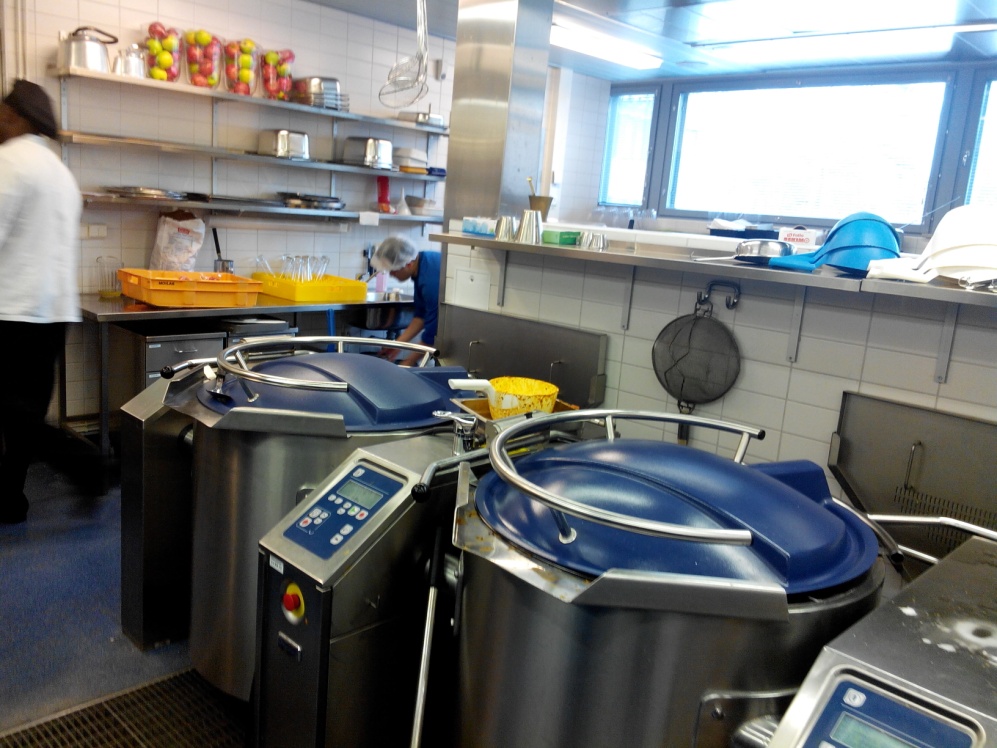 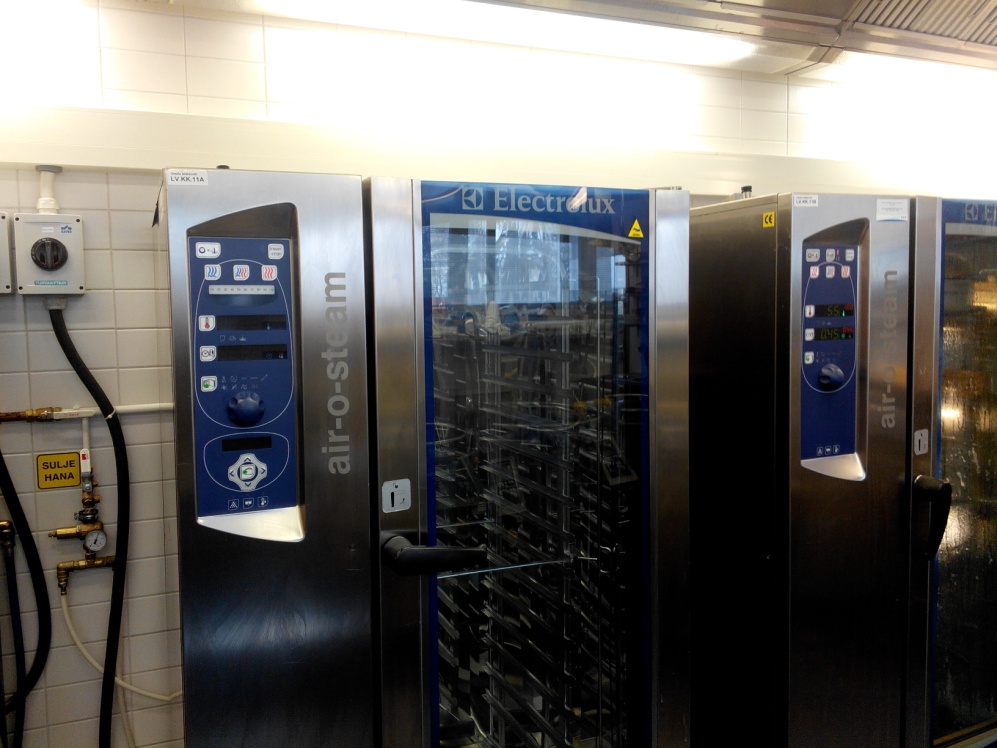 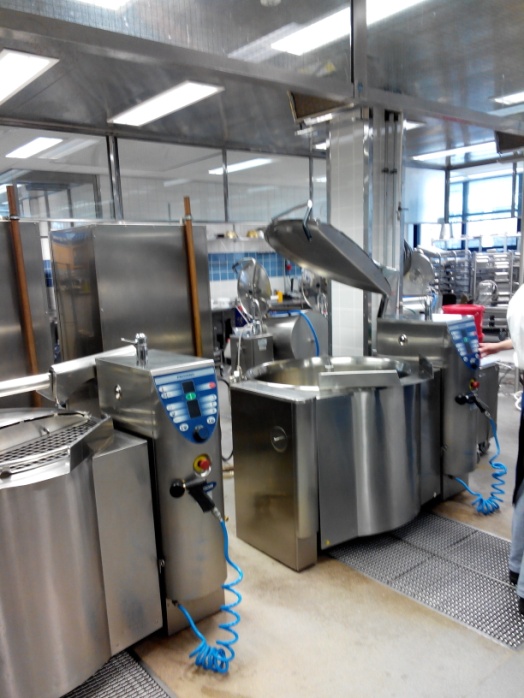 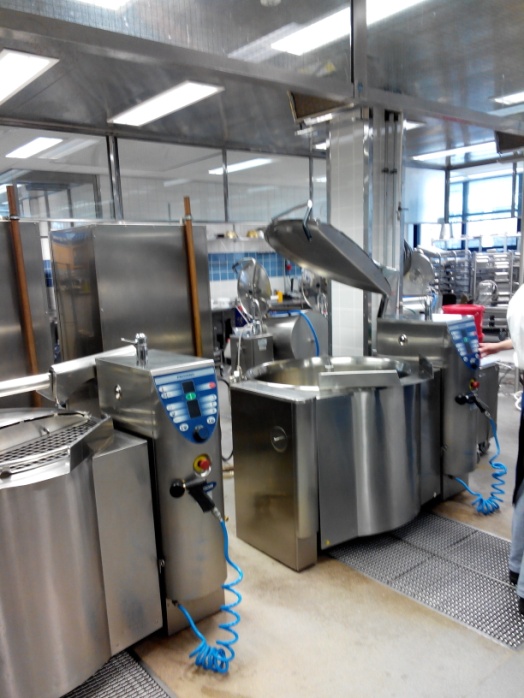 Espoo – centralna kuhinja
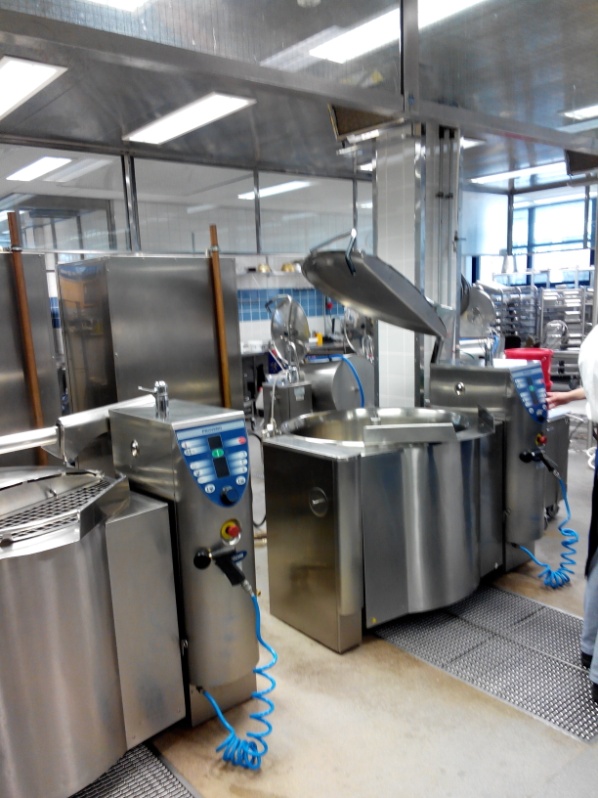 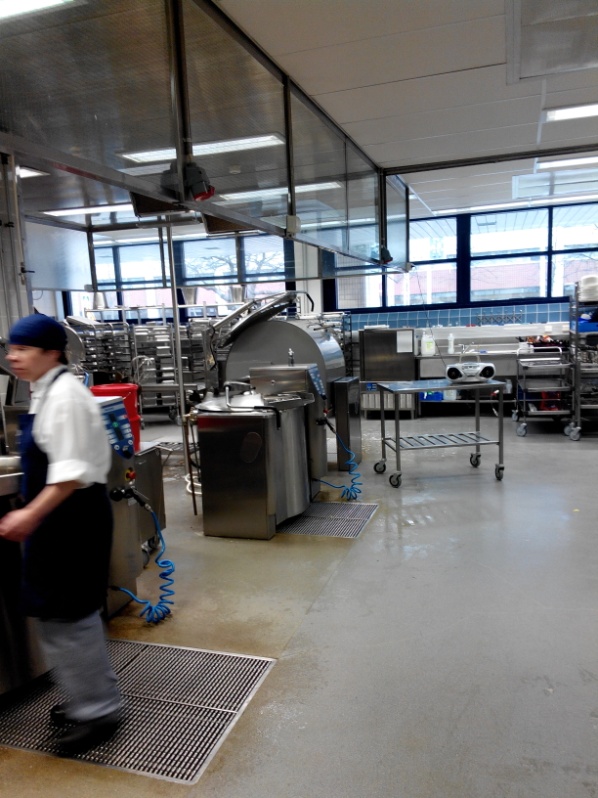 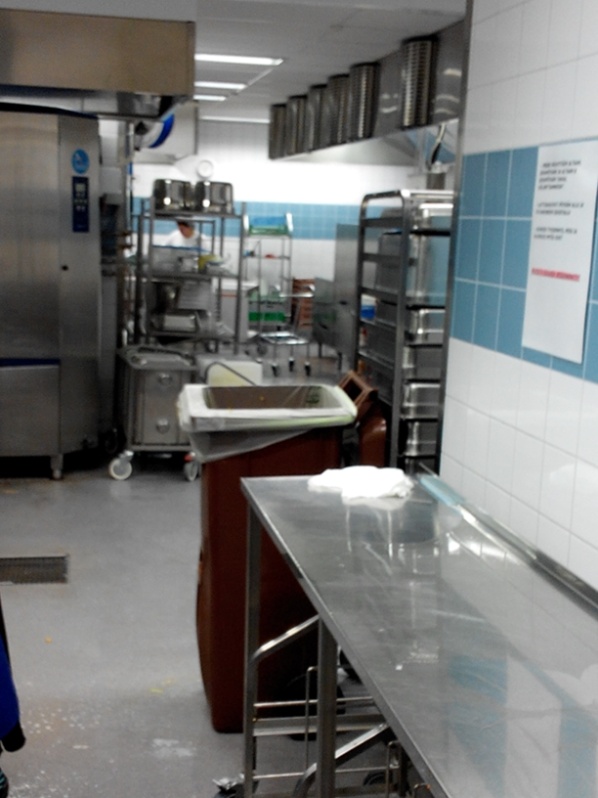 Obilasci učenika
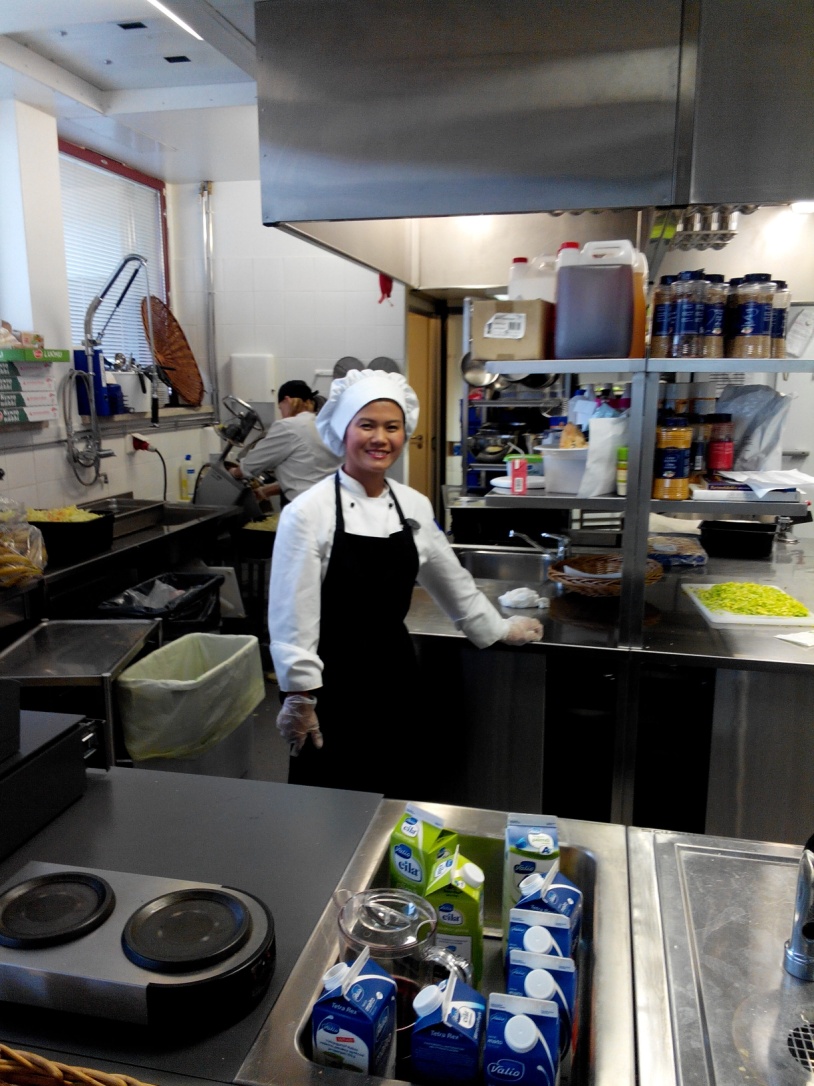 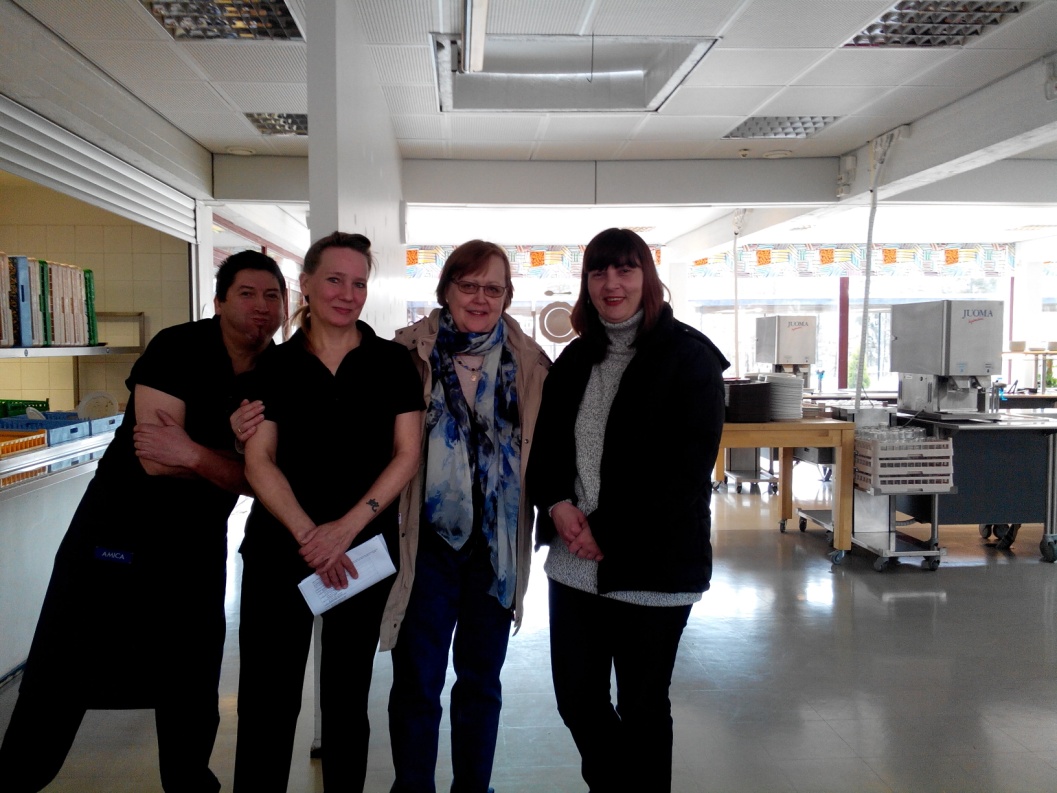 Školski praktikum
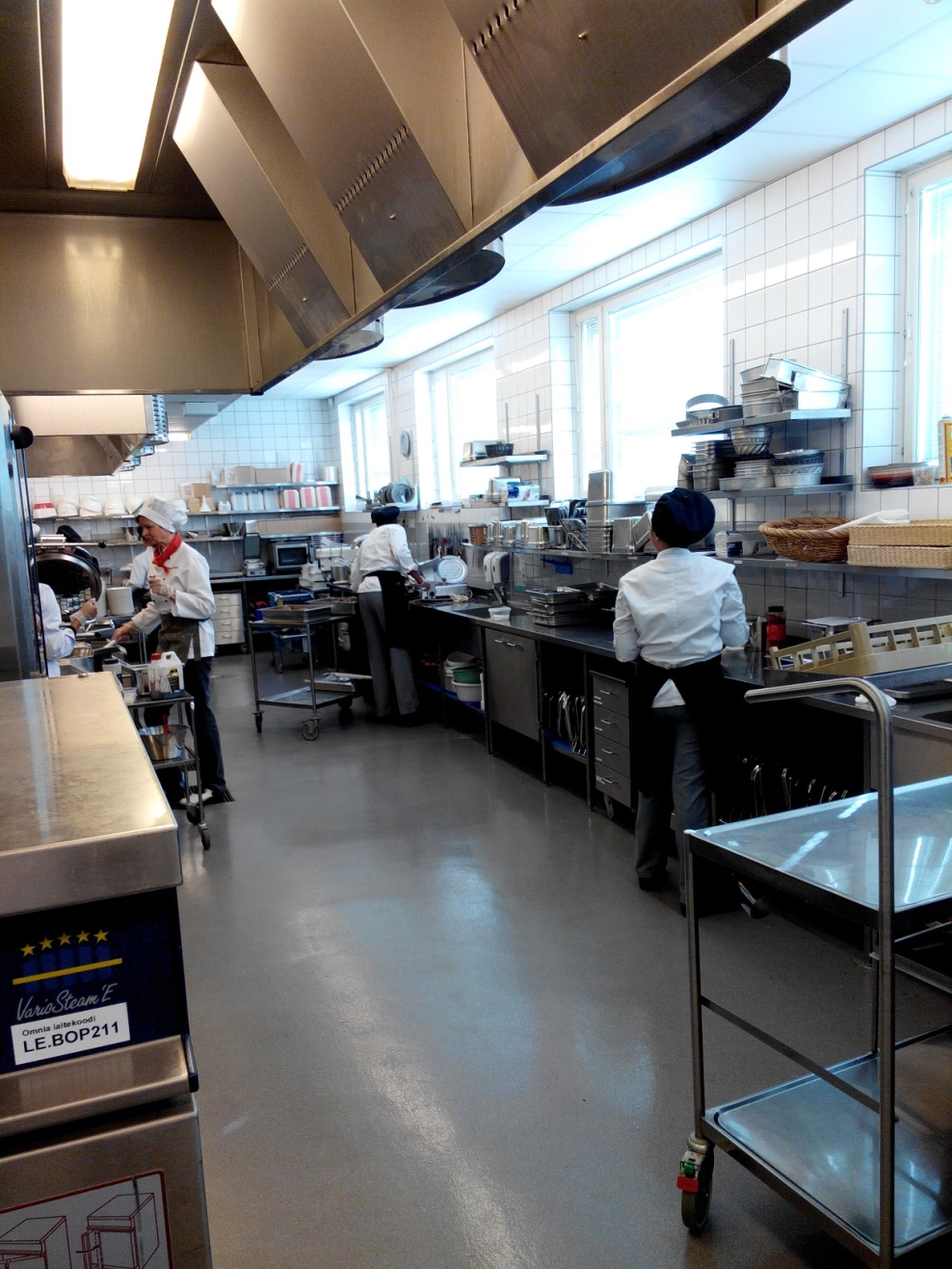 Školski praktikum
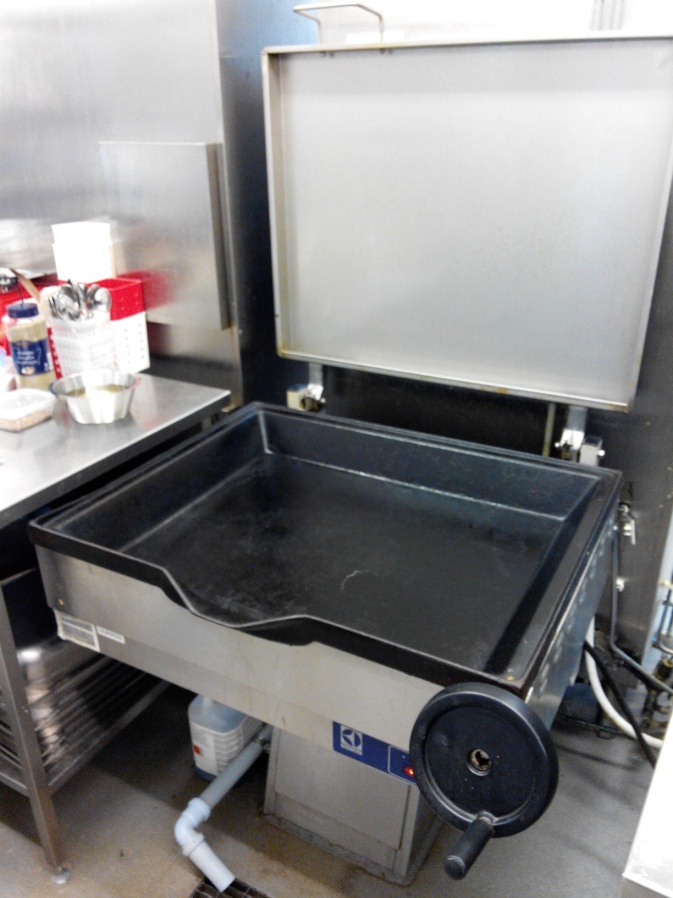 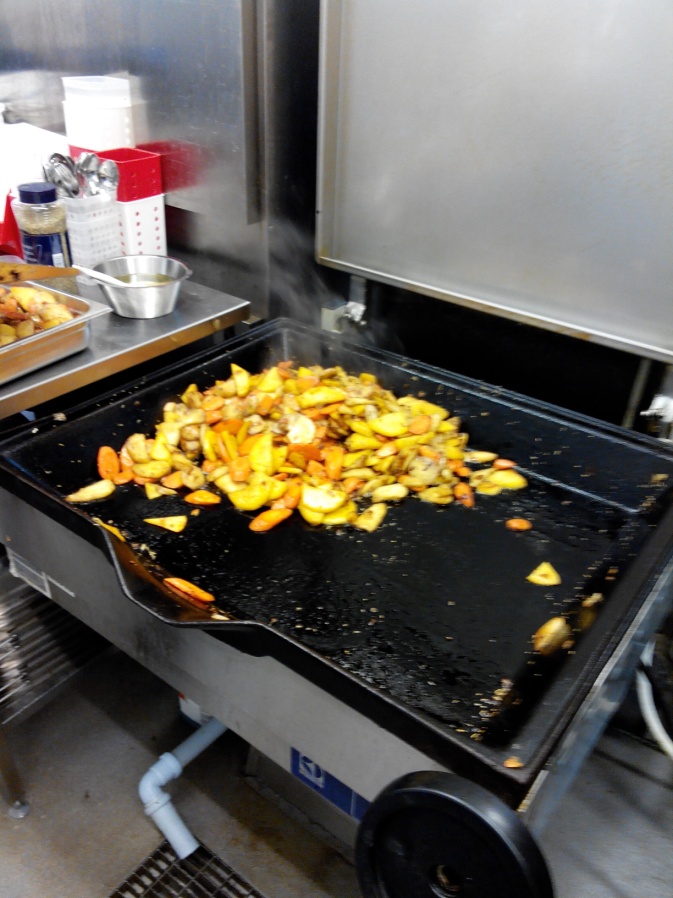 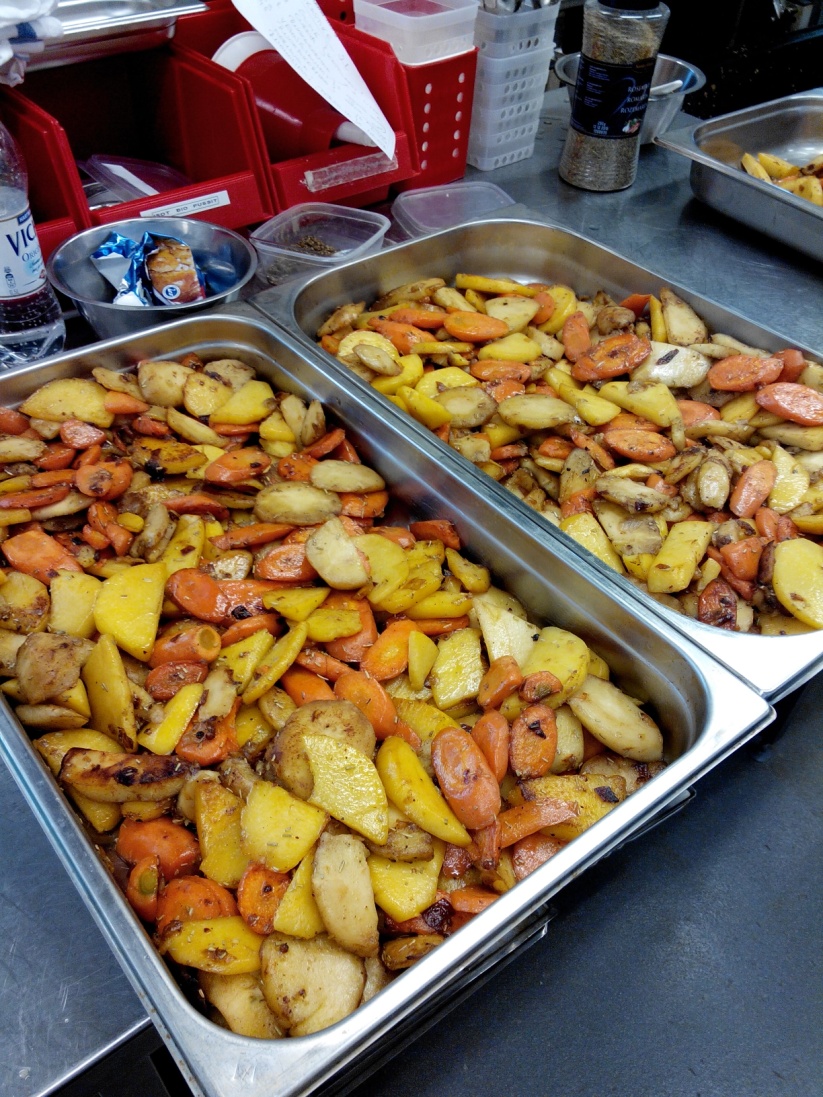 Školski praktikum
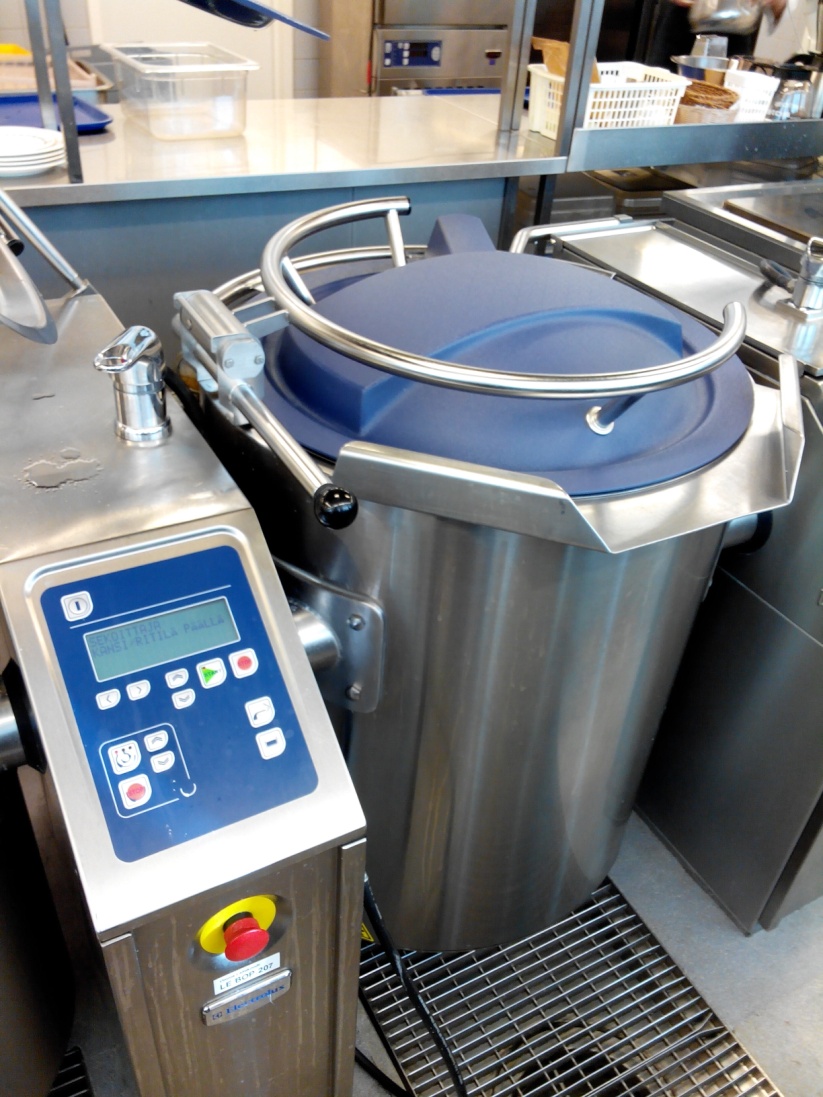 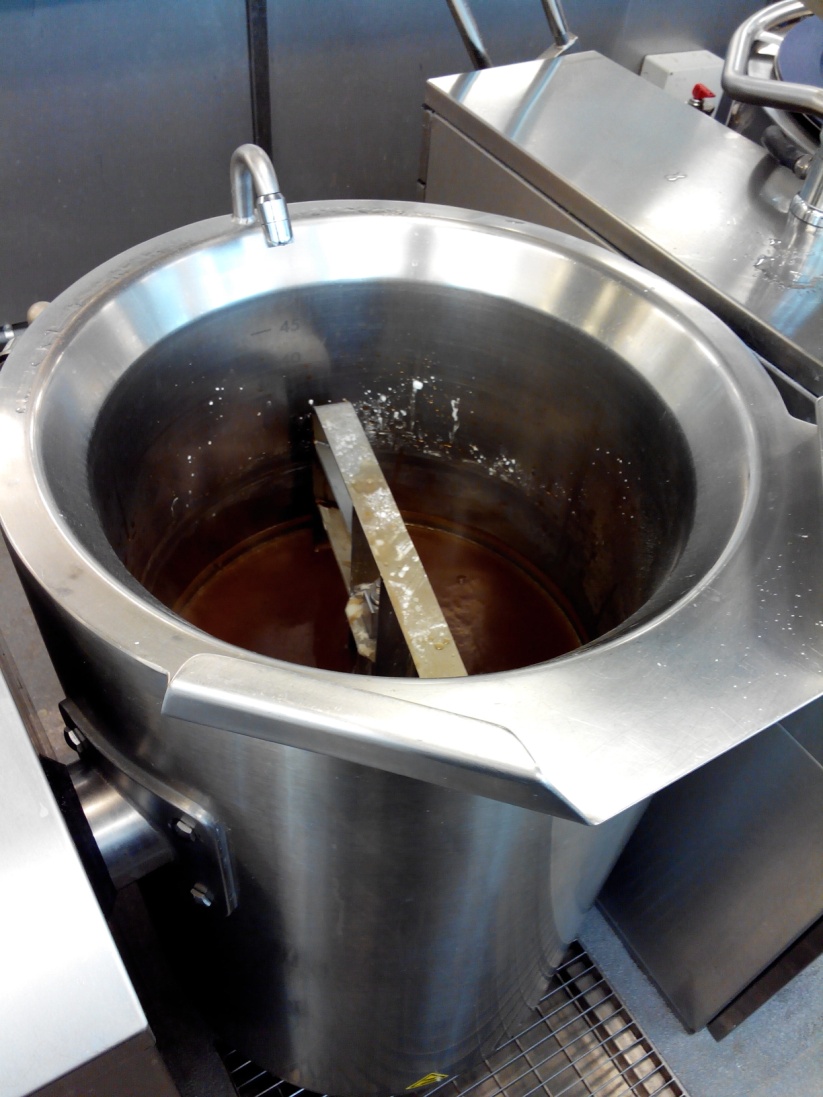 Školski praktikum
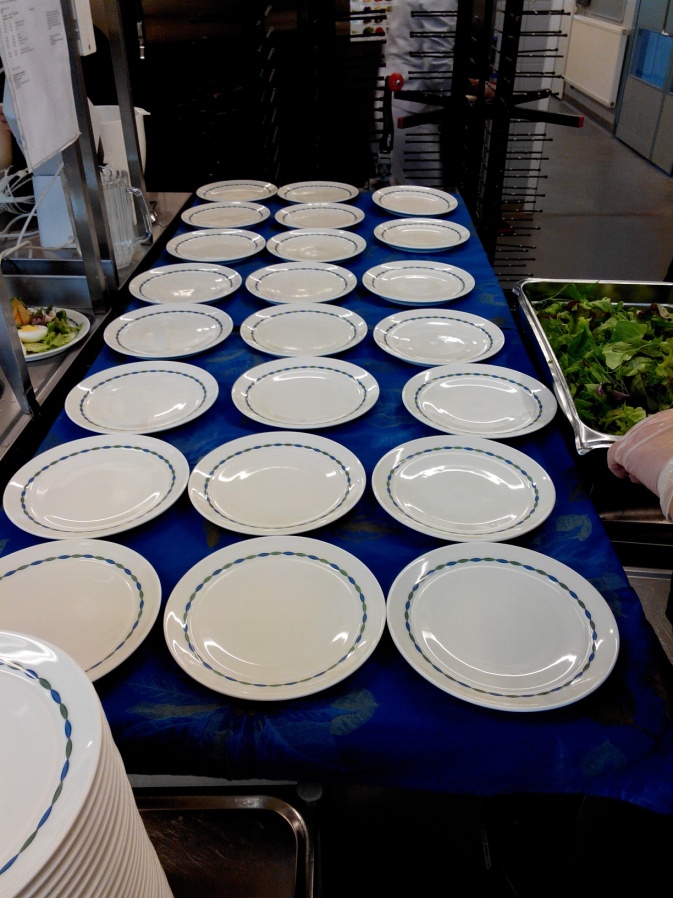 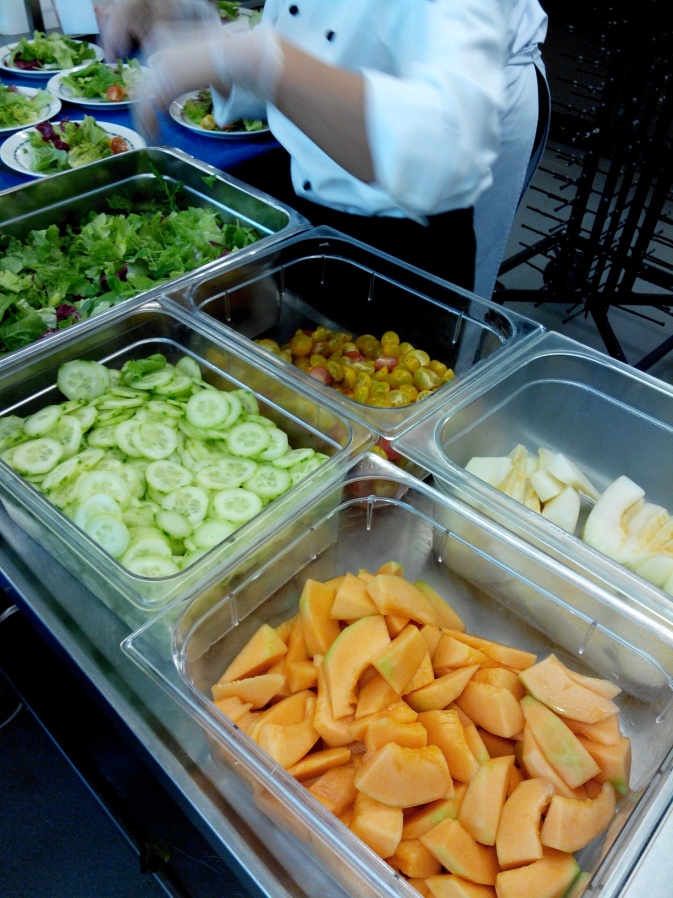 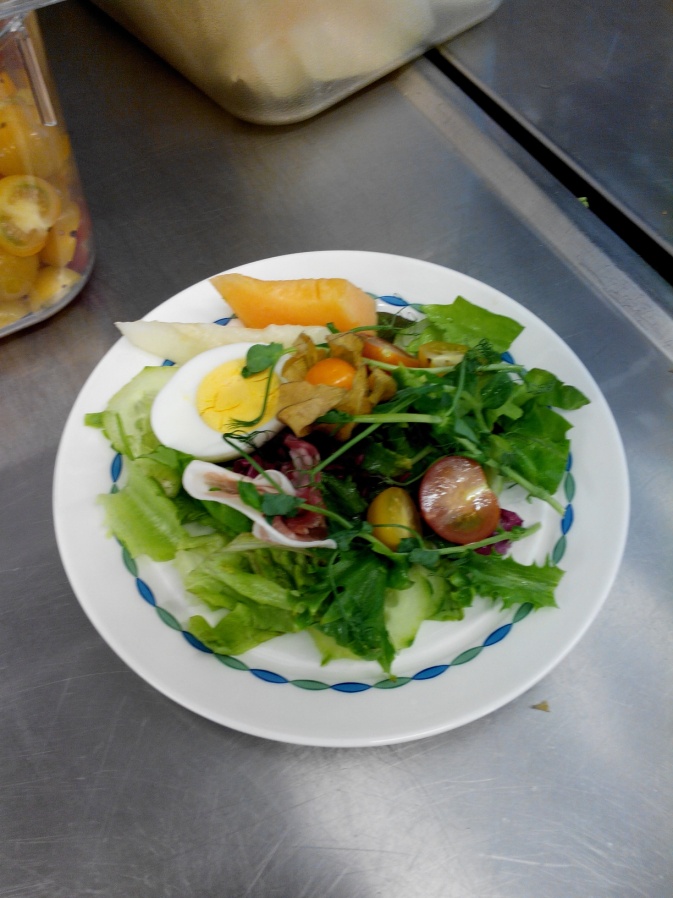 Školski praktikum
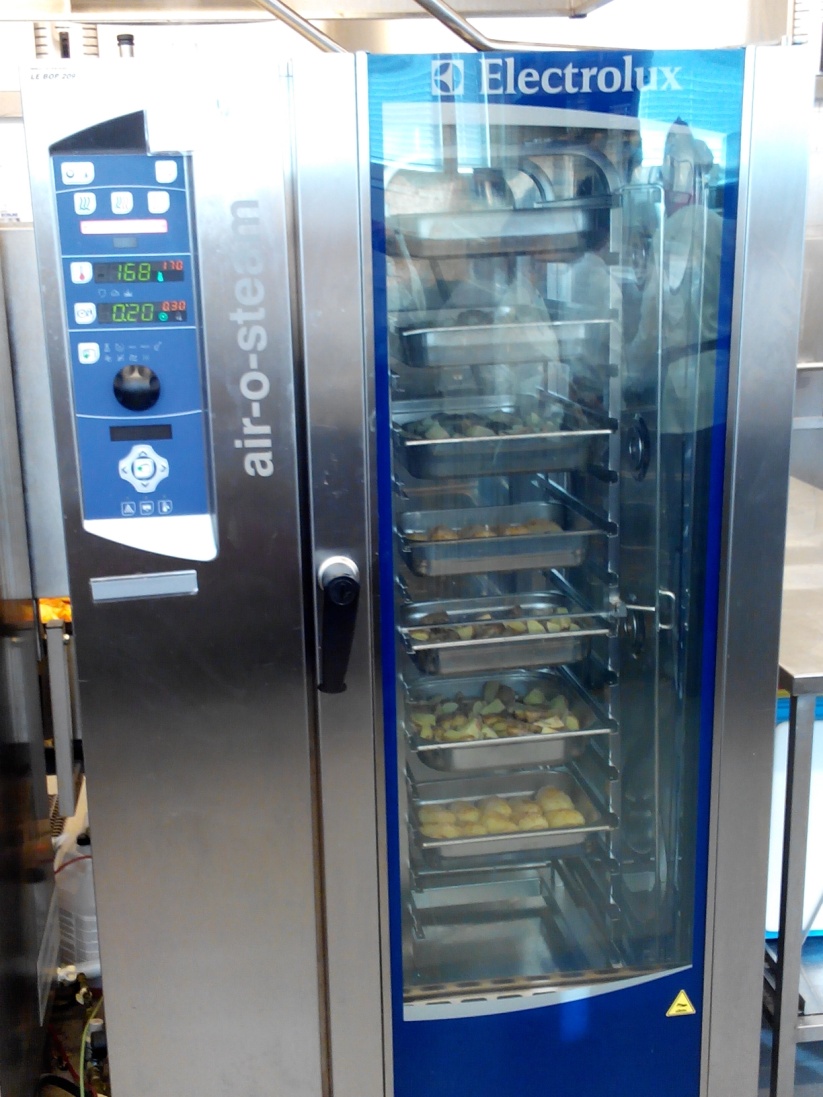 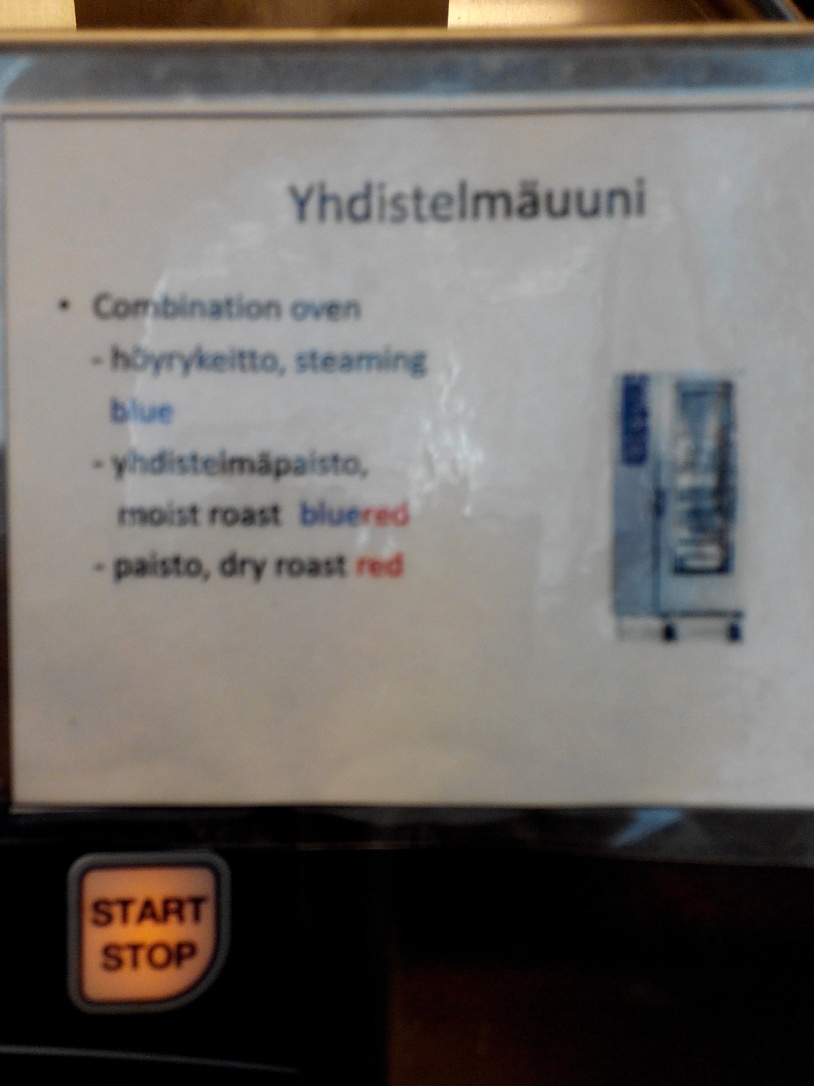 Školski praktikum
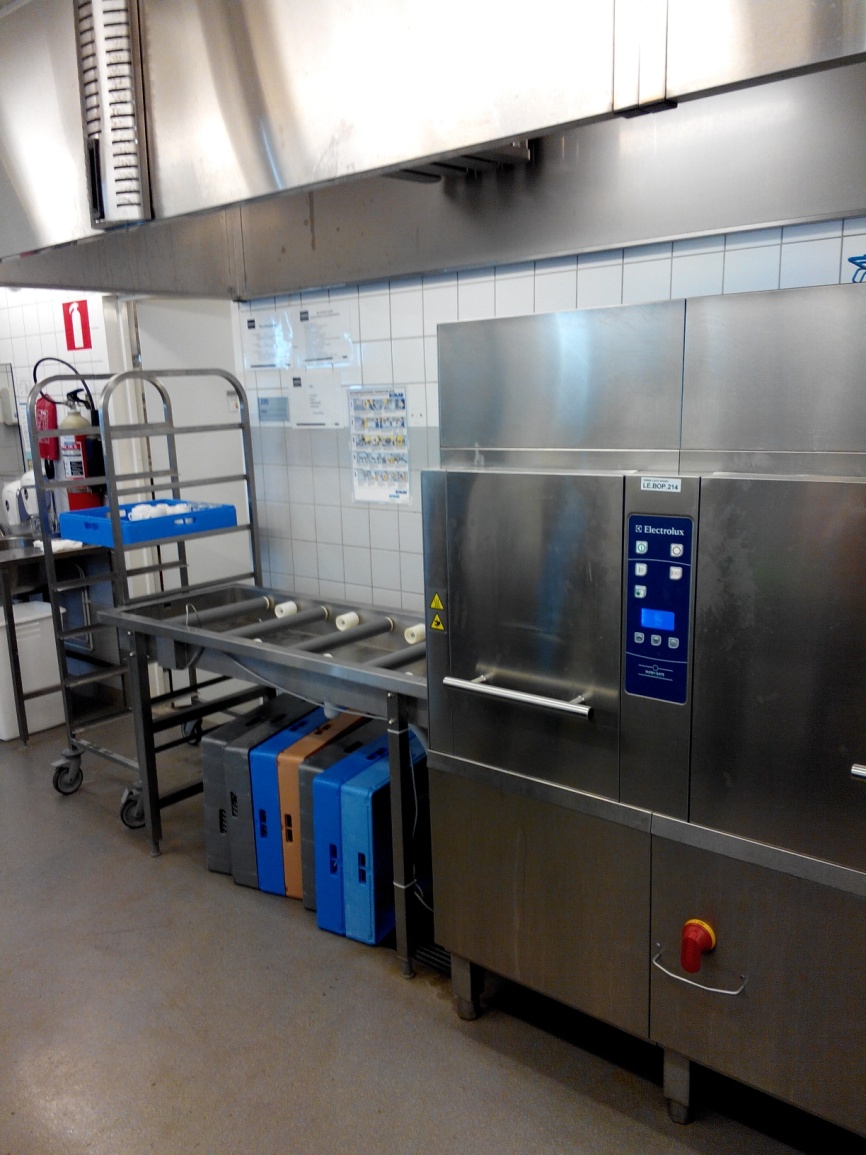 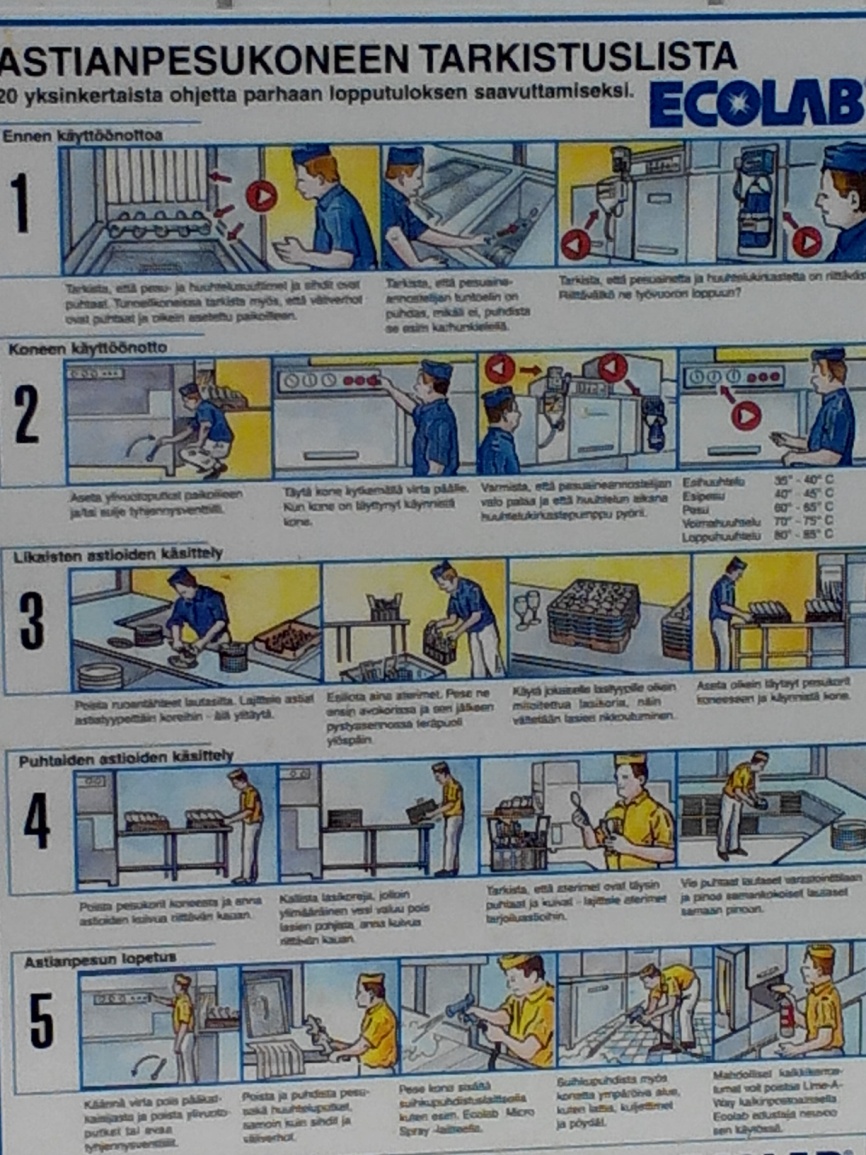 Školski praktikum
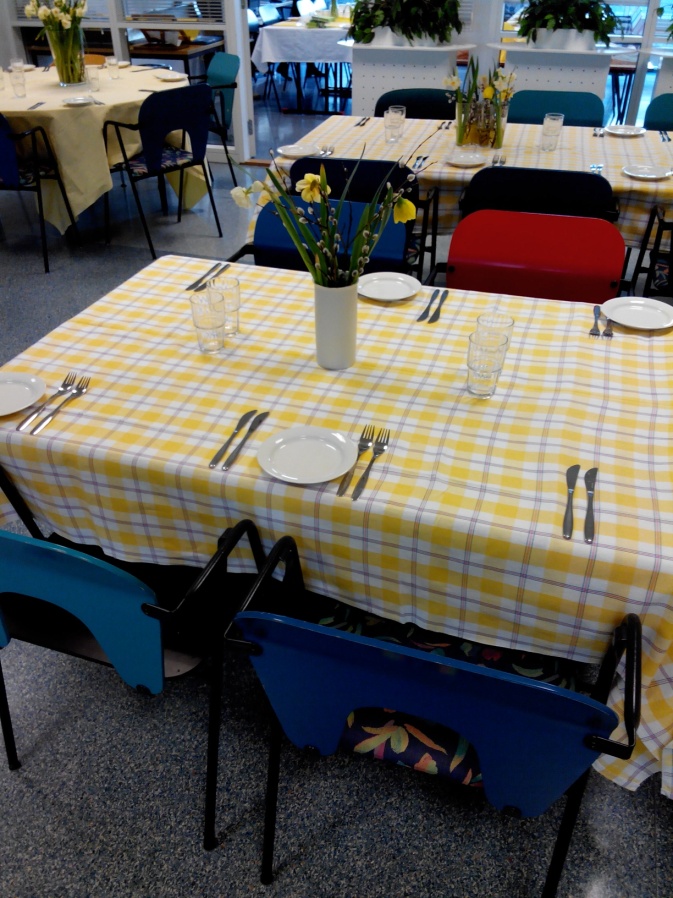 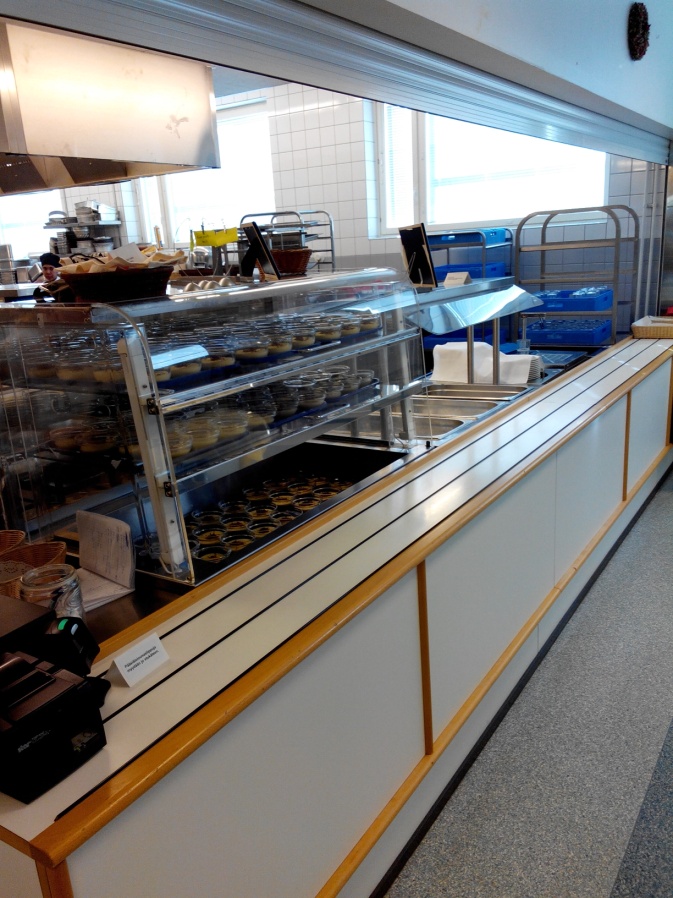 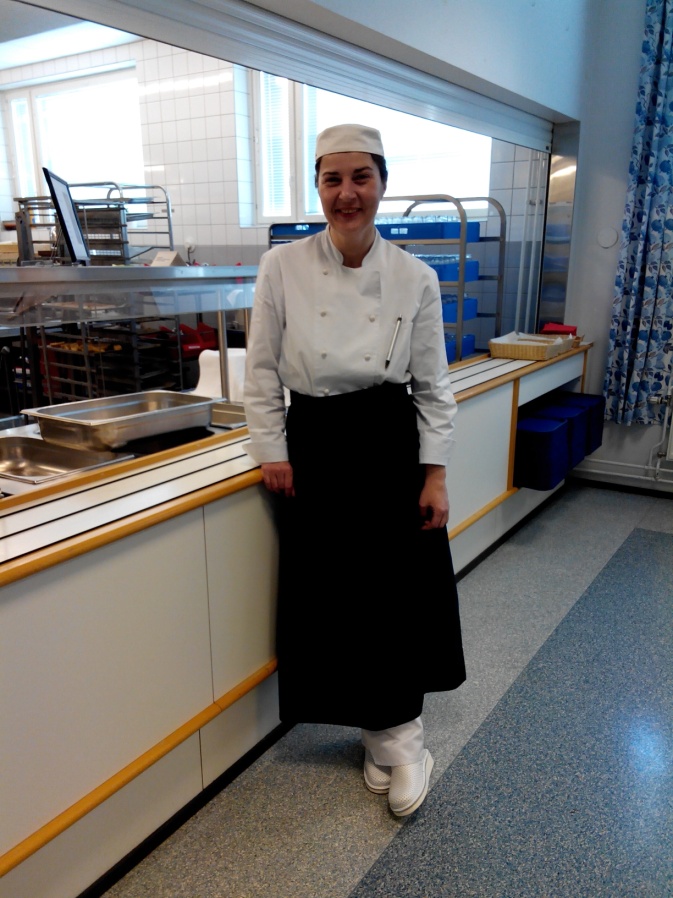 Finish national skills competition – lahti, 9.4.2014.
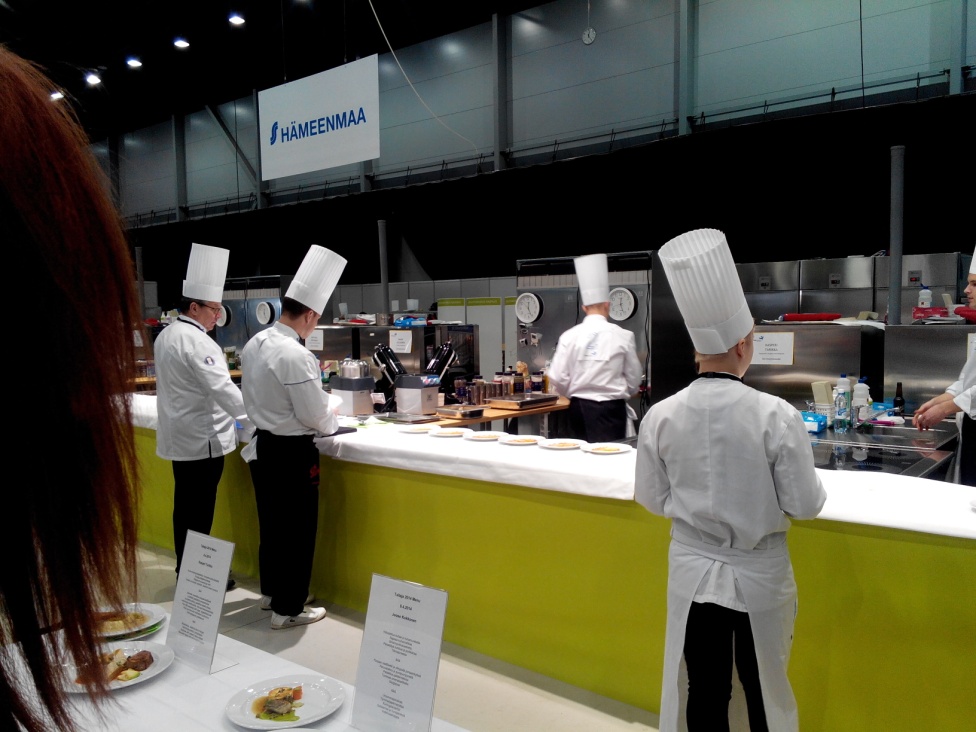 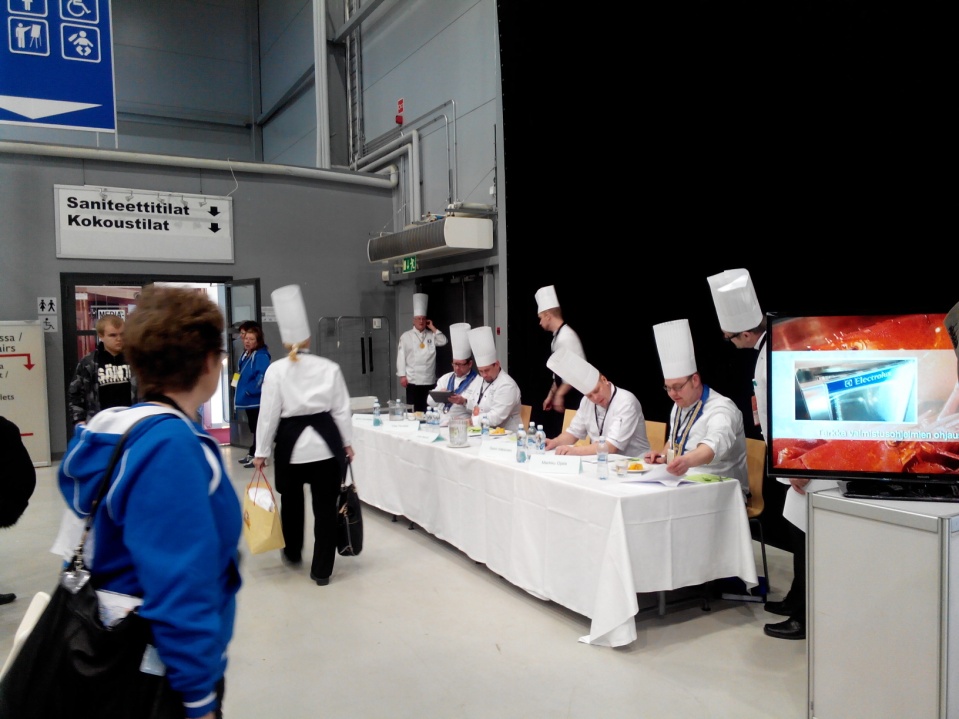 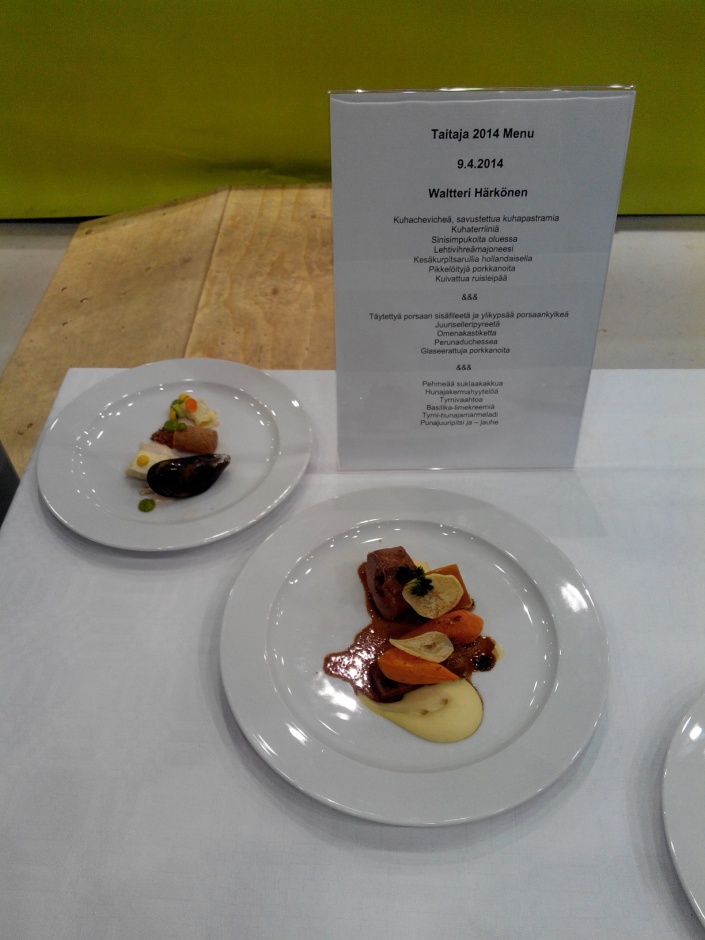 Muzeji heureka i arabia
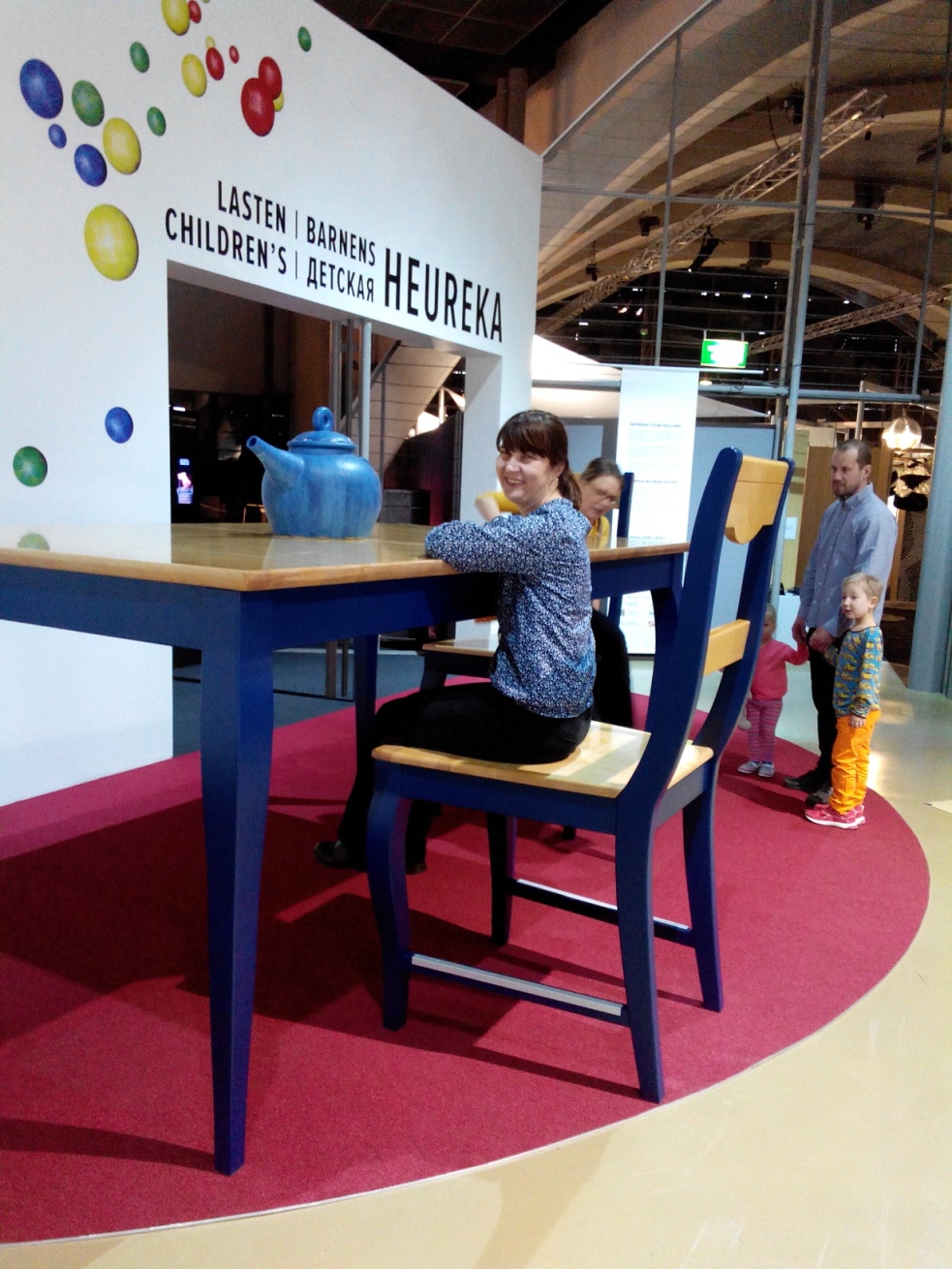 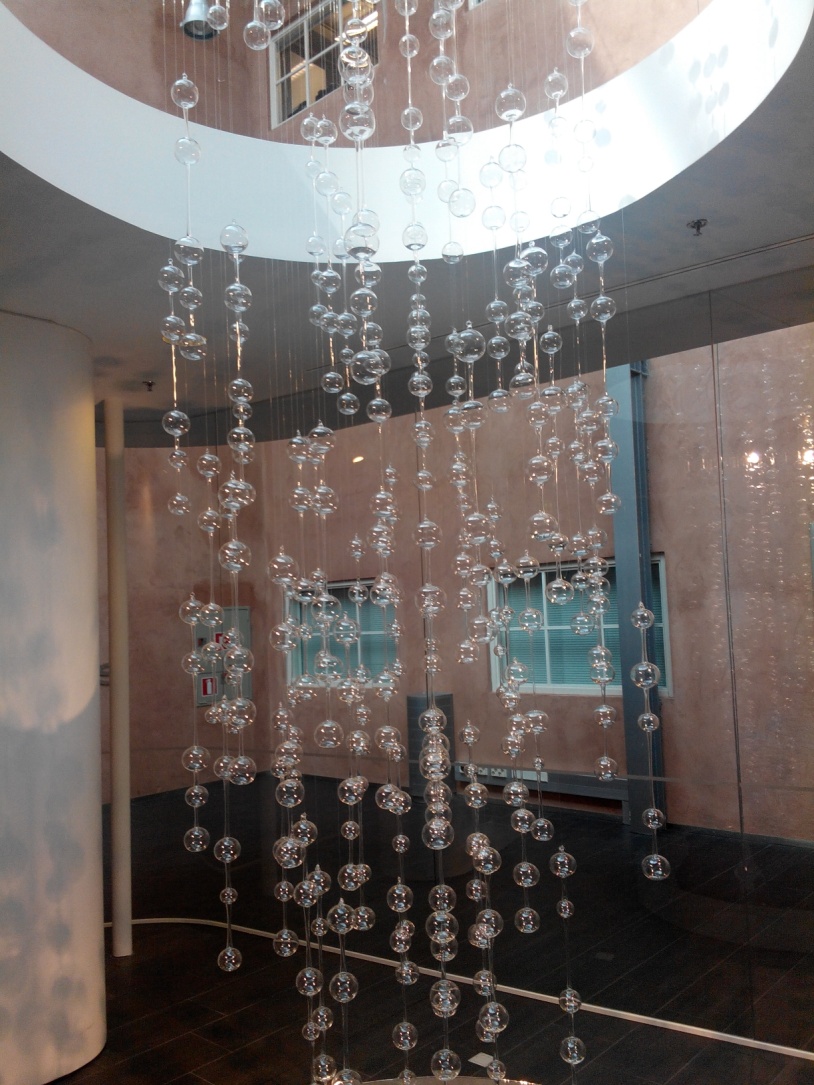 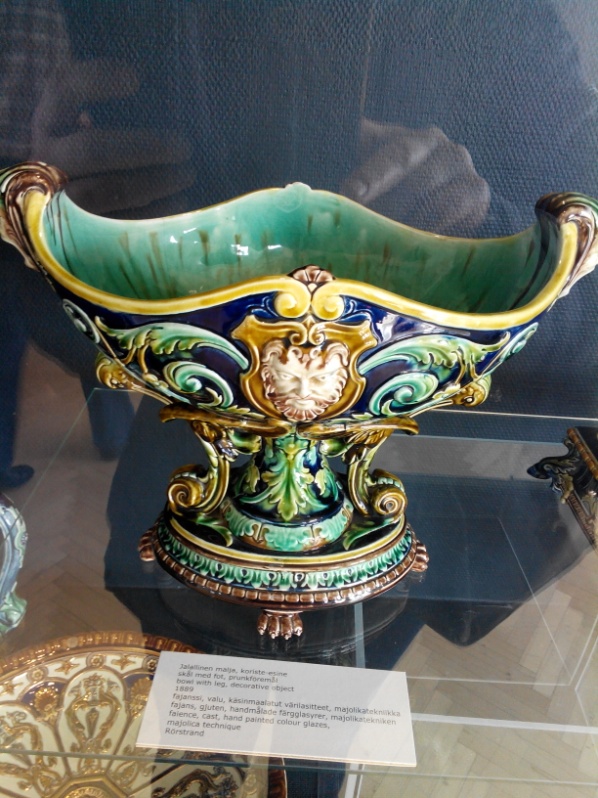